Oud en nieuw
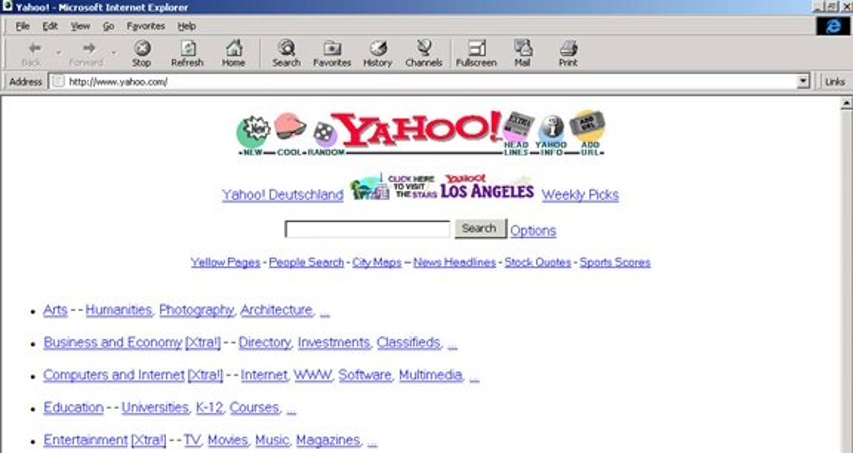 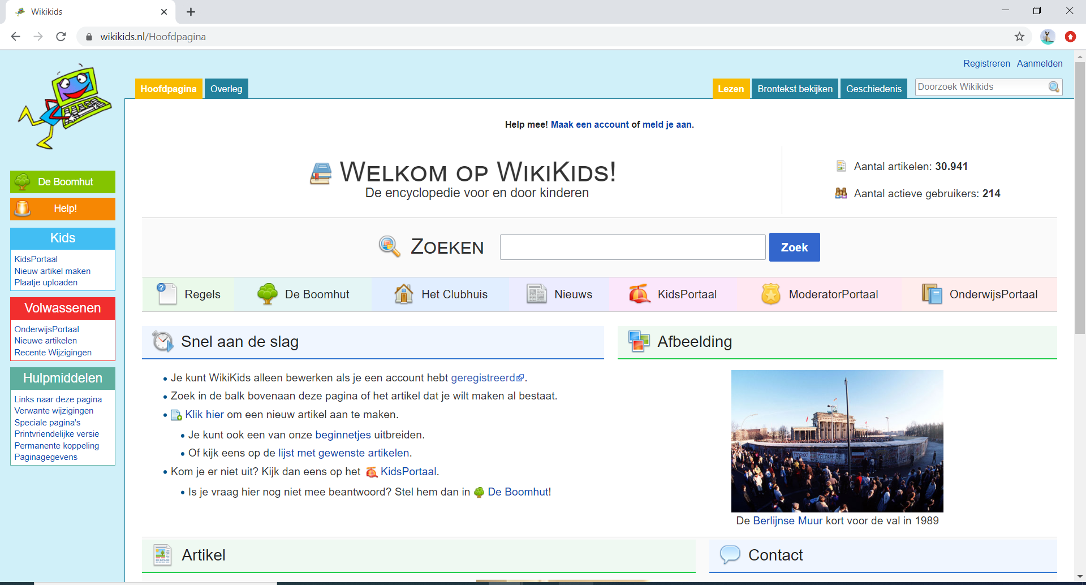 Welke browser ken jij?
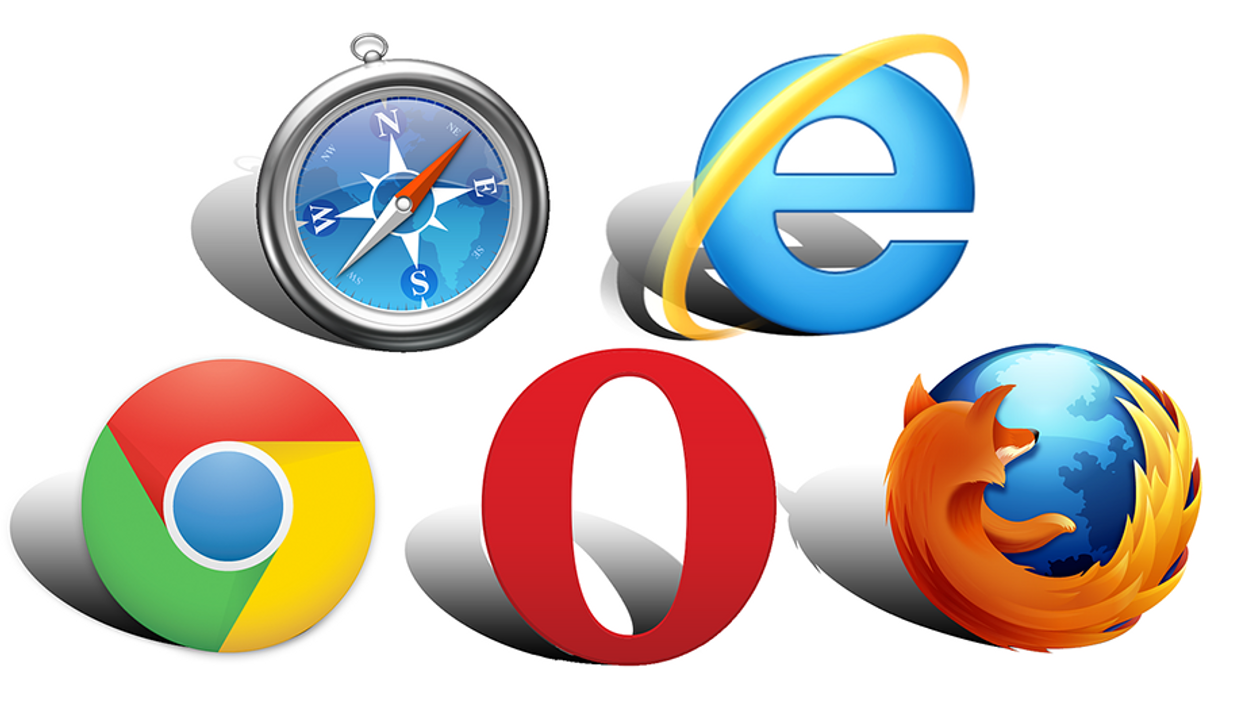 Van coole code naar waanzinnige website
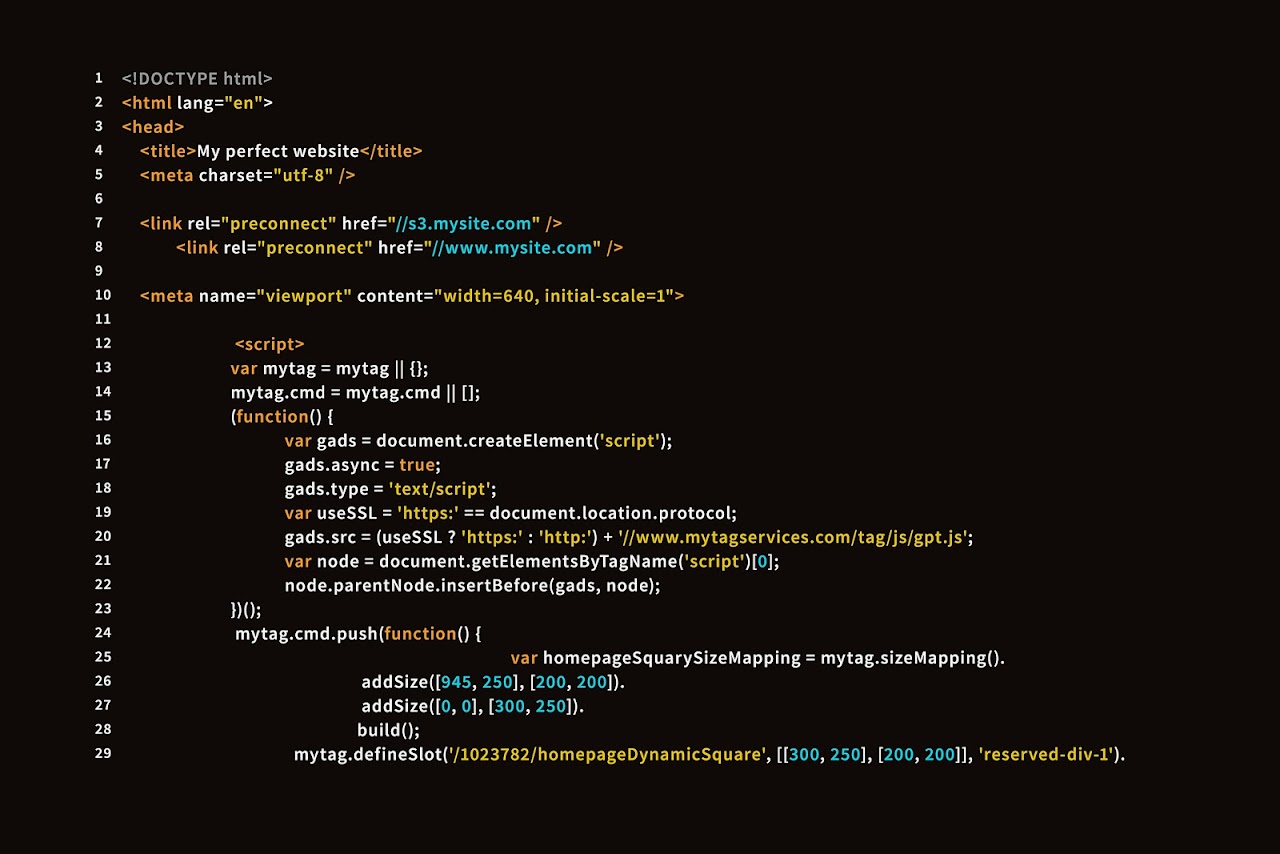 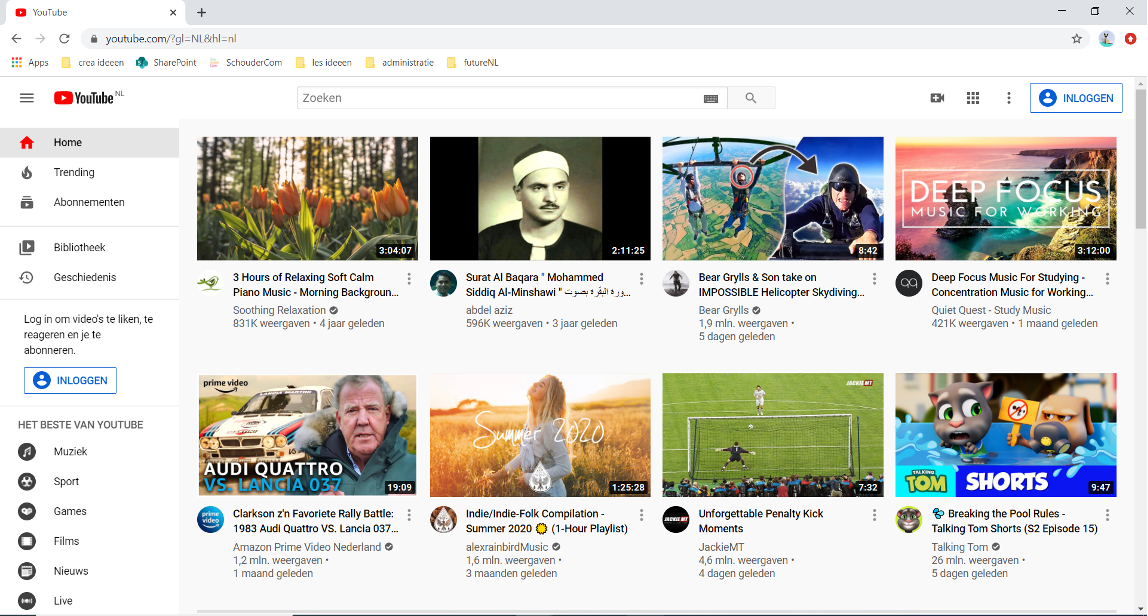 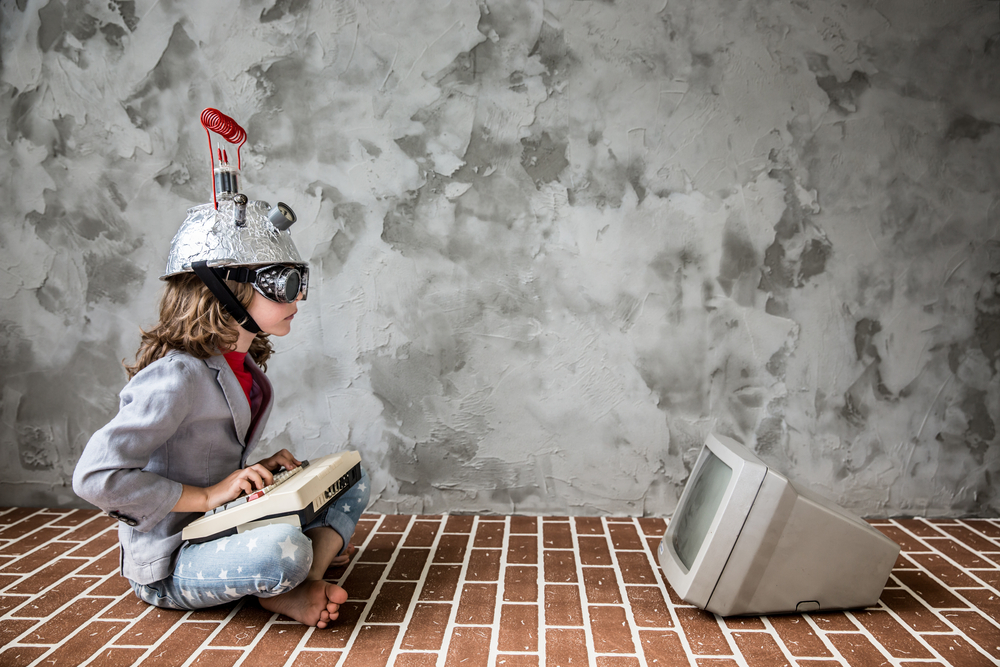 Computernerd
of niet?
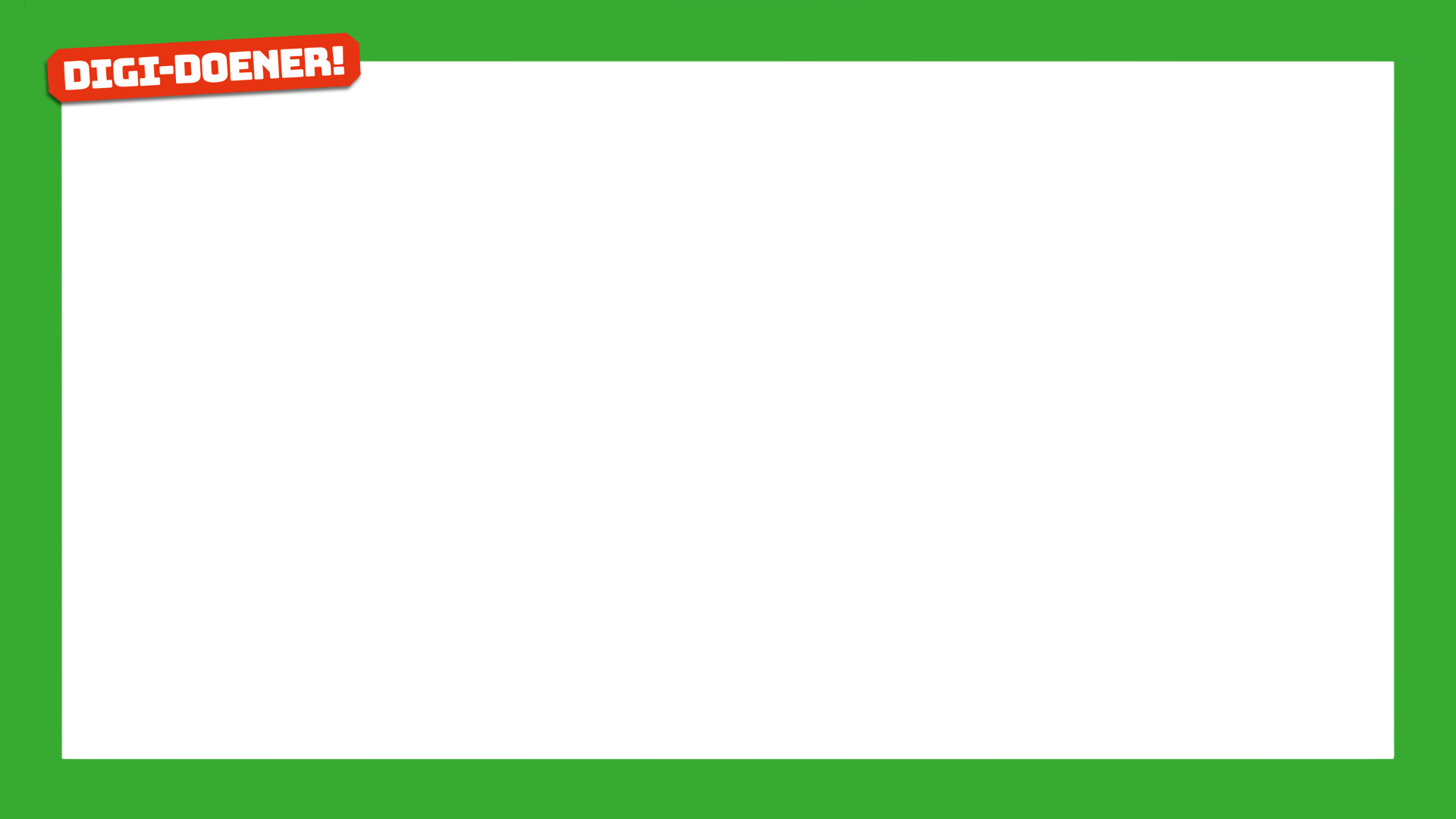 Handig hè, die browser!
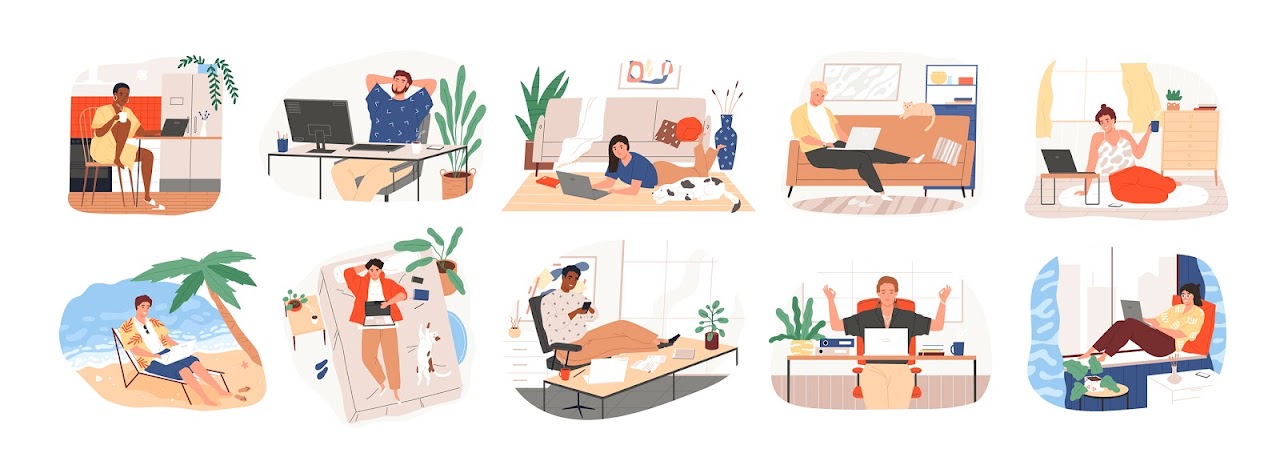